Considering Carbon and Fermentation vs. Respiration
Elizabeth Polidan

Department of Mathematics
Loyola Marymount University


BIOL 398-03/MATH 388
February 28, 2013
Outline
Point 1
Point 2
2a
2b
2c
Point 3
Point 4
By the time NH4+ concentration goes from limiting to excess at 61 mM no more fermentation
Respiratory quotient shows at 29 mM NH4+ in the feed, the culture is performing fermentation.
At 44 mM NH4+, yeast begin to switch over to respiration.
After nitrogen is no longer limiting (61 mM NH4+) completerespiration.
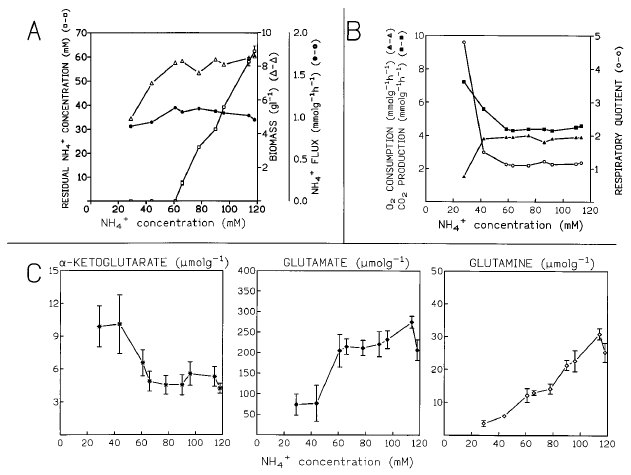 Figure from ter Schure, et al. 1995b
Respiration vs. Fermentation
Respiration (aerobic)
C6H12O6 + 6O2  6CO2 + 6H2O + 36ATP
More energy, less glucose needed, but slower
Faster growth rate - ~3 times faster (Novak, et. al., 2007)
Fermentation (anaerobic)
2ATP + C6H12O6  2CH3CH2OH + 2CO2 + 4ATP
Less energy, more glucose needed, but faster
Use the different growth rates and inefficiencies in the model
What happens at different levels of carbon?
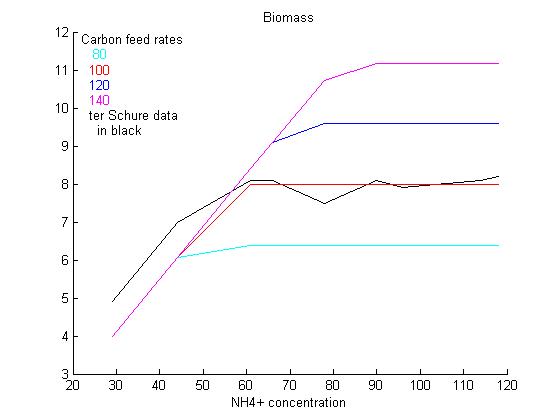 Biomass
Carbon Residual
Nitrogen Residual
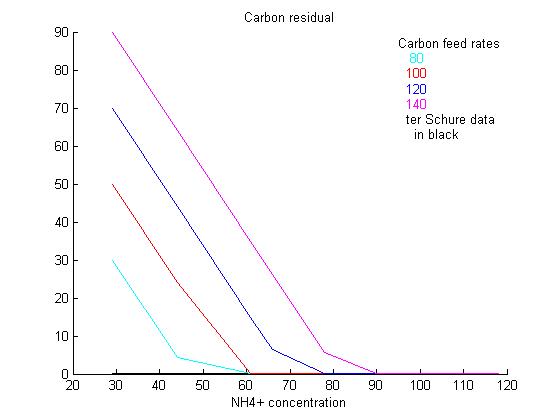 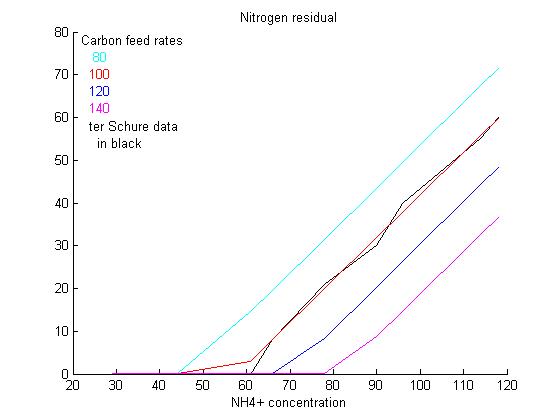 And if it is fermentation?
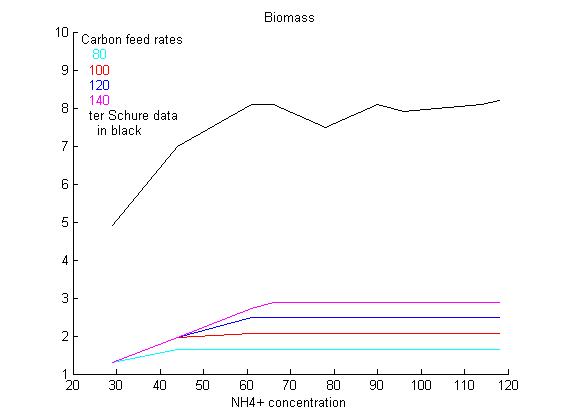 Biomass
Residual Carbon
Residual Nitrogen
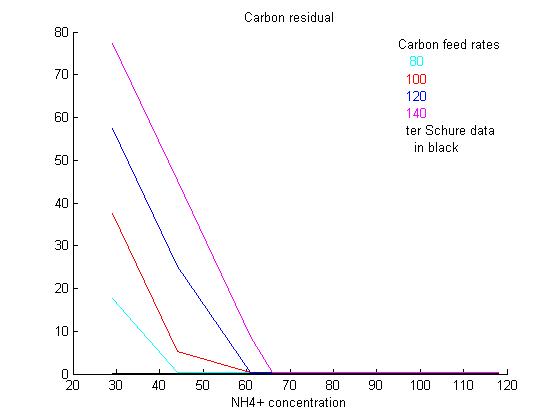 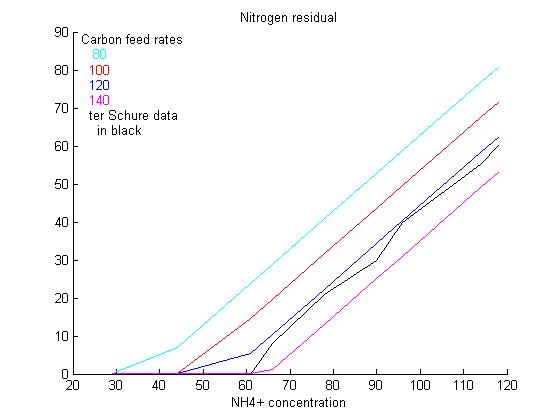 Summary
Yeast may prefer anaerobic metabolism, but aerobic is much more efficient
Summ 1a
Summ 1b
Summ 1c
Summ 2
Summ 3
Summ 4
Summ 4a
References
Alberts, B., Bray, D., Hopkin, K., Johnson, A., Lewis, J., Raff, M., Roberts, K., & Walter, P. (2004) Essential Cell Biology, 2nd edition, New York, NY: Taylor & Francis Group, pp. 431-433.
 
Novak, J., Basarova, G., Teixeira, J.A., & Vicente, A.A. (2007) Monitoring of Brewing yeast propagation under aerobic and anaerobic conditions employing flow cytometry, Journal of the Institute of Brewing, 111:249-255.

Ter Schure, E.G., Sillije, H.H.W., Raeven, L.J.R.M, Boonstra, J., Verkleij, A.J., and Verrips, C.T. (1995a) Nitrogen-regulated transcription and enzyme activities in continuous cultures of Saccharomyces cerevisiae, Microbiology, 141:1101-1108.

Ter Schure, E.G., Sillije, H.H.W., Verkleij, A.J., Boonstra, J., and Verrips, C.T. (1995b)  The concentration of ammonia regulates nitrogen metabolism in Saccharomyces cerevisiae, J. Bacteriol., 177:6672-6675.